The Te Rito reports and personas
Four key themes were gathered from insights from the Te Rito reports, the personas, our Charter and the Tertiary Education Strategy.
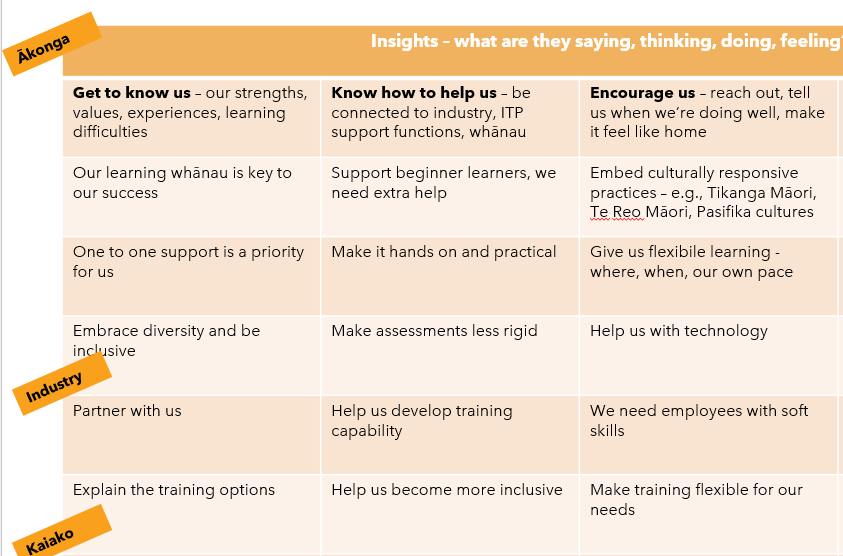 Ako Framework ideas
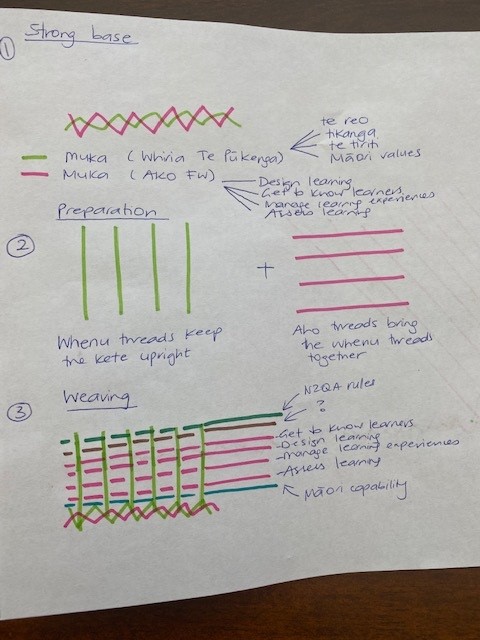 Taura-Here and the Ako Framework prototypes
Using a human centred design approach, we asked Taura-Here (Champions from across the network) to submit Ako Framework prototypes.
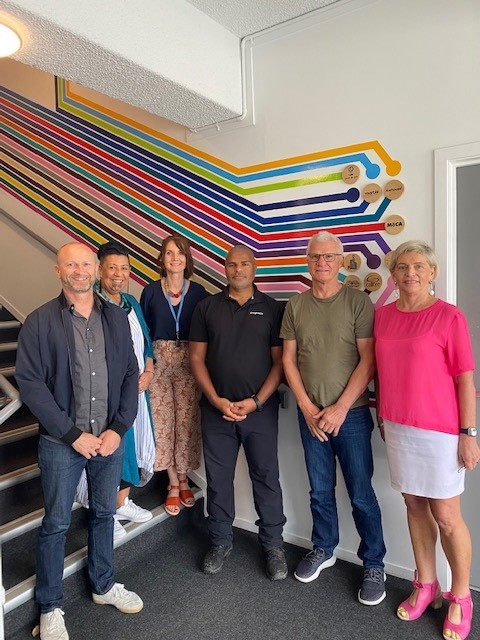 Prototype sorting into ‘buckets’
We received over 70 prototypes from our Taura-Here. These prototypes were sorted into common ideas, or ‘buckets’.
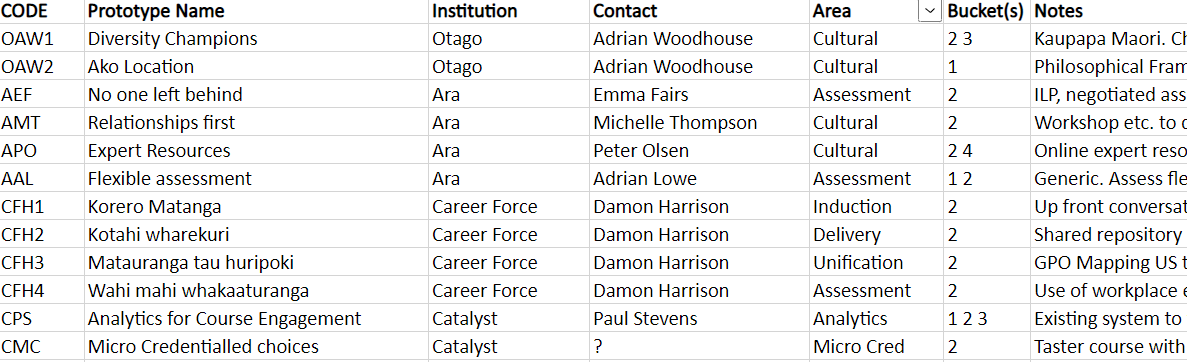 Guiding principles
It became clear that the Ako Framework needed to be designed in such a way that represented the six ‘buckets’. Guiding principles (tikanga) from each prototype was placed in a corresponding ‘bucket’. Once in the correct bucket, the guiding principles were then grouped into the four themes below:

Future skills/human skills 
Accessible, responsive, flexible
Practical/work based authentic
Relationships/partnerships
Working with capability experts
Using this process, we developed our first iteration of principles (tikanga) for capability development across Te Pūkenga.

After receiving a number of prototypes from Taura-Here from the LTAG (Learning and Teaching Advisory Group), we decided to work with representatives from this group to review and refine the guiding principles from all the prototypes that centred on capability development. 

Historically over 60% of our ākonga are work-based, so it was a priority to bring together capability experts from WBL subsidiaries too.
Our focus area
Wānanga
Members of the Ako Framework steering group held a one-day wānanga in Wellington on Thursday July 7, 2022. 

The priority was whakawhanaungatanga and understanding how our mahi linked together, and our kaupapa was to:
 
review and refine the initial draft list of guiding principles (tikanga) for Kaiako capability development across Te Pūkenga 

share examples of ako best practices from across the network: on campus, work-based, distance.
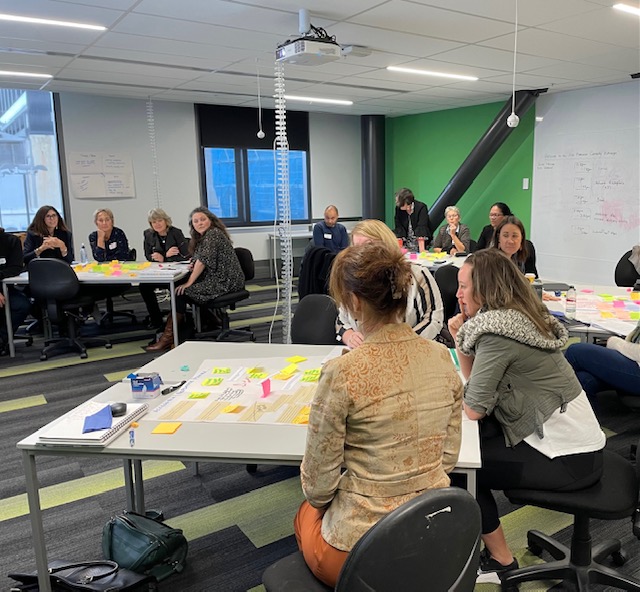 Wānanga insights
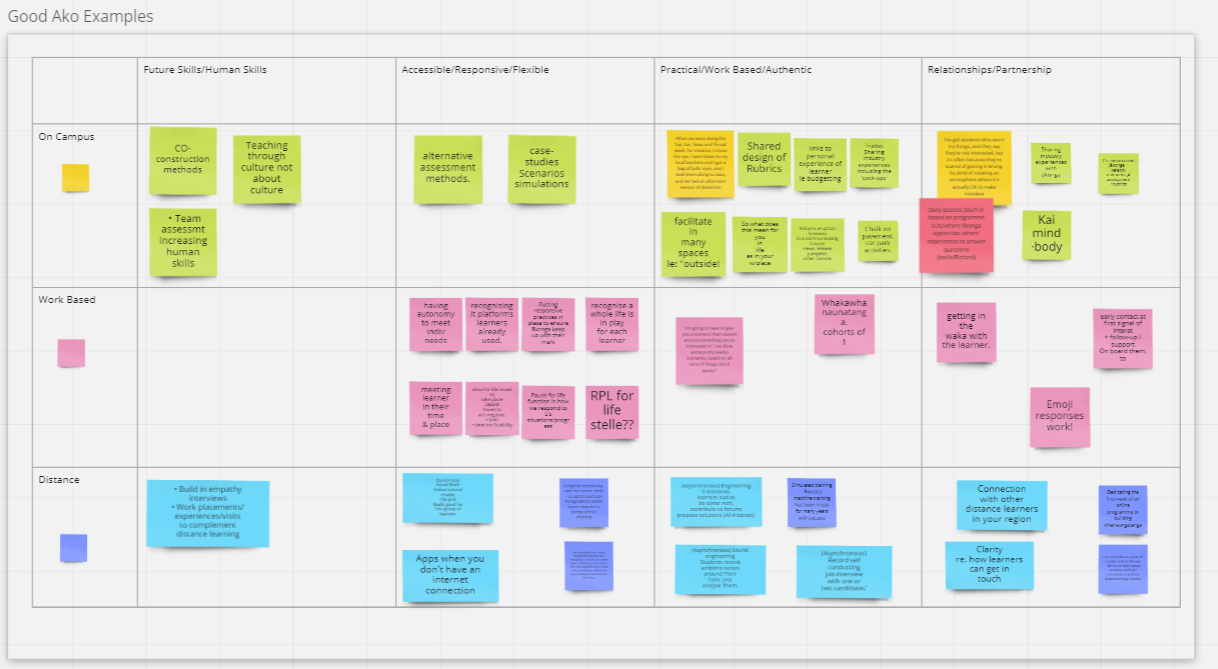 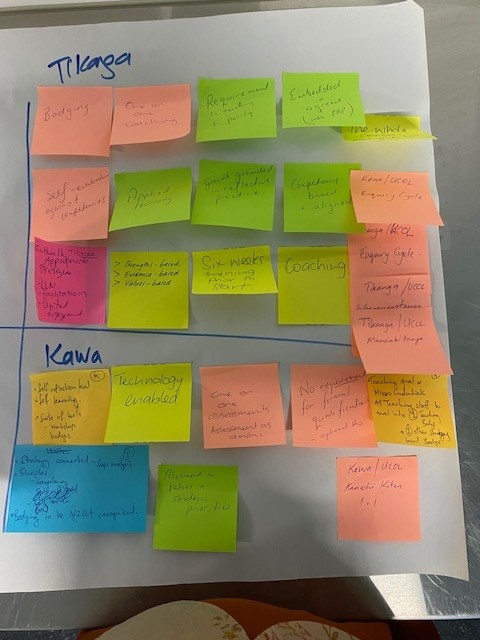 We hoped these examples of ako would feed into the development of key capabilities required for what we might see, hear in the future at Te Pūkenga. We believed if we could gather examples of great ako, we could start building a capability framework. 

We also provided the opportunity for three capability teams to introduce ‘how’ (kawa) they supported capability development in their context. Insights were gained from Unitec, BCITO and UCOL.
DRAFT Capability Tikanga (guiding procedures)
After our wānanga, we refined the high-level principles (tikanga) to create the second iteration. We then went back to members of the wānanga group for further feedback at an online hui. 

The high level principles were further refined at an ADI hui at Manukau Institute of Technology. This was our third iteration. 

Further feedback from various groups has led to our fourth iteration of the high level principles (tikanga) for capability development across Te Pūkenga.
 
This iteration will now go out to the Ako Framework for wider consultation and feedback.
After our wānanga, we refined the high-level principles (tikanga) to create the second iteration. We then went back to members of the wānanga group for further feedback at an online hui. 

The high level principles were further refined at an ADI hui at Manukau Institute of Technology. This was our third iteration.
Feedback
Engagement from our capability team of experts has been fantastic! Feedback about the draft tool and tikanga statements has brought people from across the network together, asking questions, supporting each other and imagining what could work and what won’t.

At our wānanga, we learnt that the roles of an on-campus Kaiako, a training advisor at a WBL subsidiary and an on-job trainer were very different! We had a go at developing a tool that might be used across the Te Pūkenga network to support capability development discussions. 

At an online hui with a smaller group of capabilty development experts across the network, we shared this tool, reshaped it a bit after feedback and took it back to the ADI team and the wider capability group for further feedback.
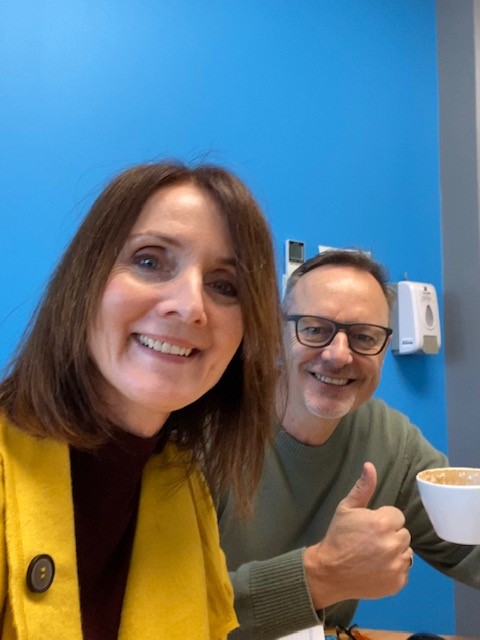 DRAFT Tool to support Ako capability discussions